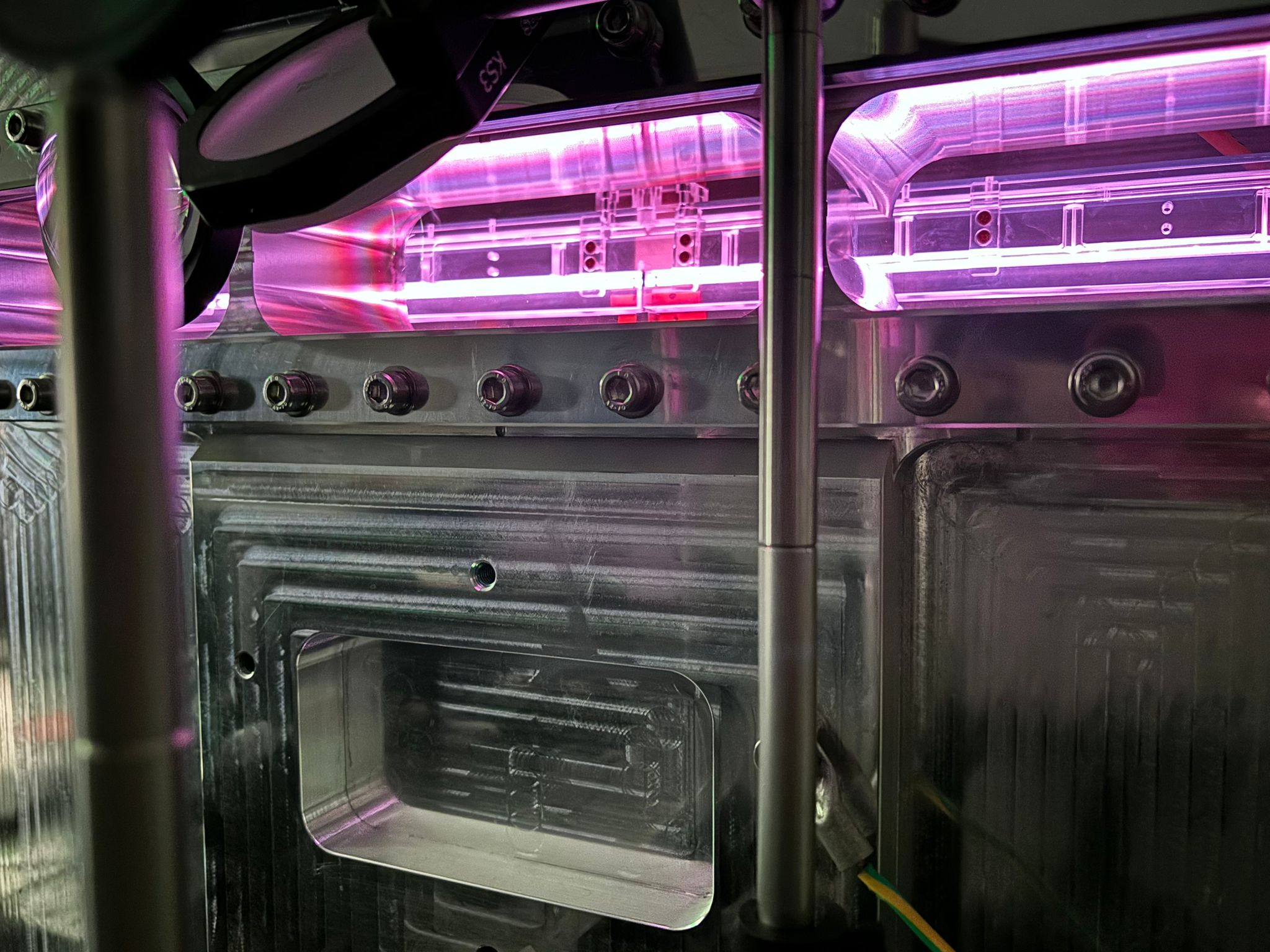 Beam driven plasma components
Plasma components & systems for  EuPRAXIA
27 – 28 January 2025, Desy Hamburg
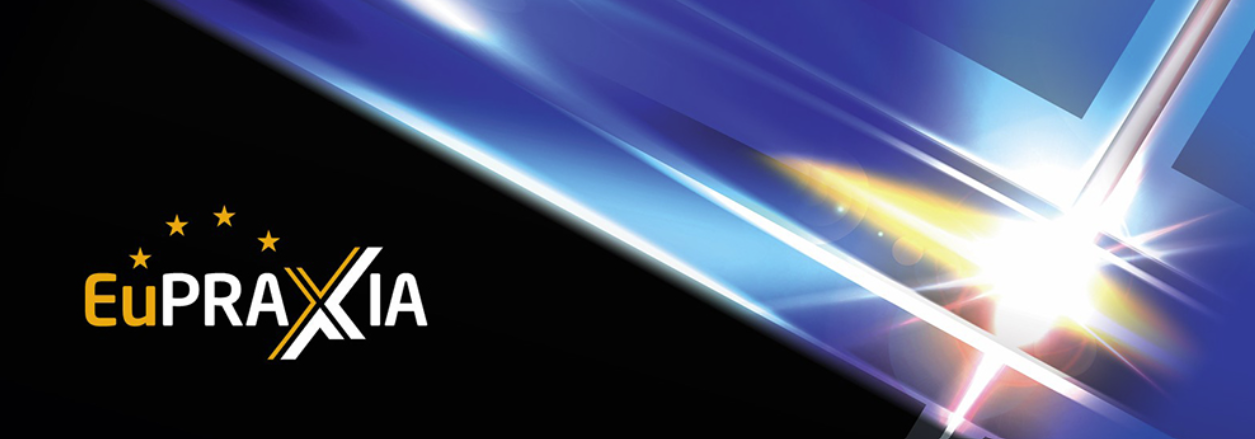 Angelo Biagioni
On behalf of the Sparc_lab collaboration
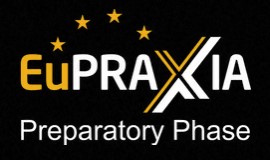 Outline
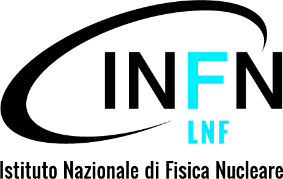 EuPRAXIA@SPARC_LAB design

Plasma components and systems

Long plasma sources (R. Demitra)
Materials (R. Demitra)
HV voltage sources design
Plasma lenses applications (M. Carillo)
A. Biagioni |  Plasma components & systems for  EuPRAXIA | 27 – 28 January 2025, Desy Hamburg 	5
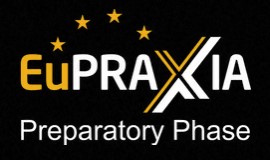 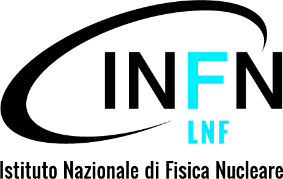 EuPRAXIA_Preparatory Phase
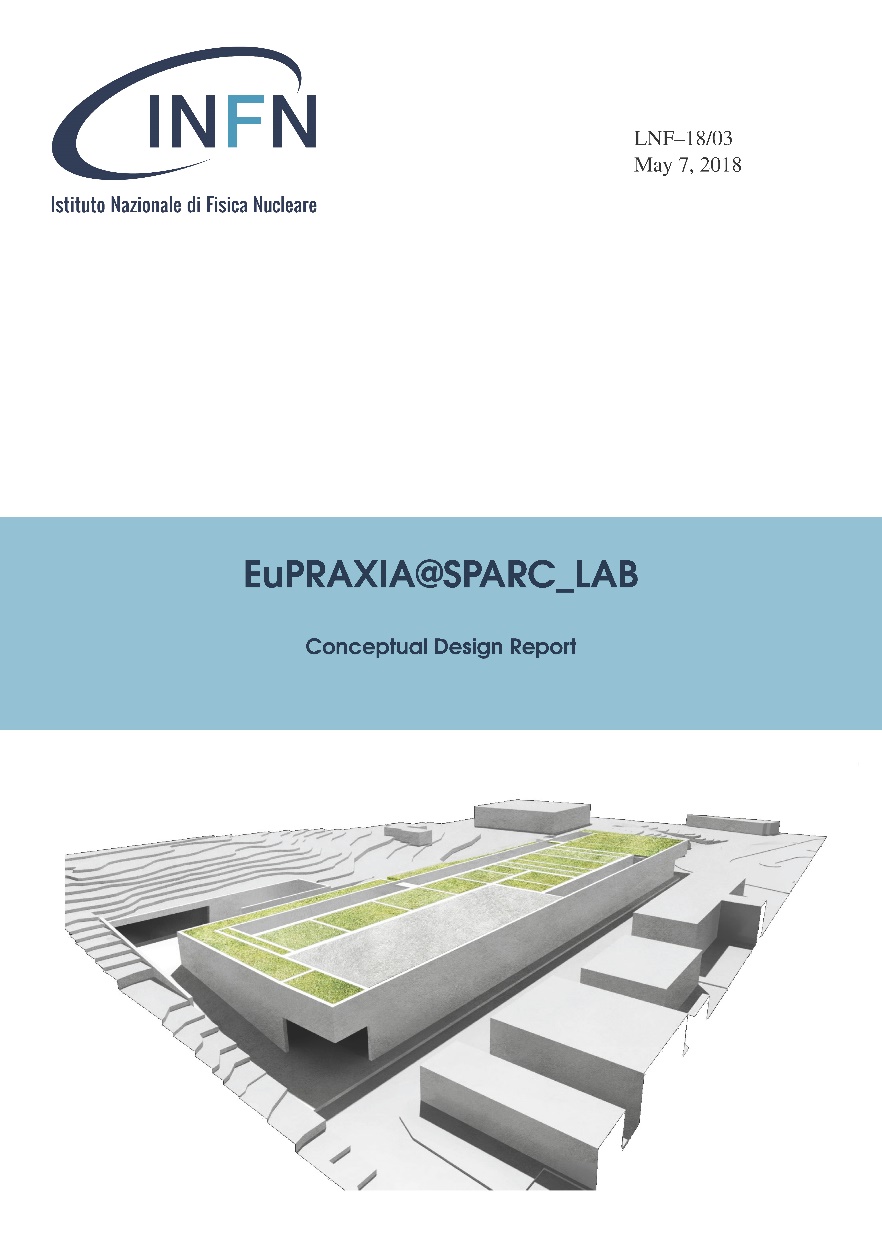 EuPRAXIA@SPARC_LAB (1 – 5 GeV)
Particle-driven
wakefield acceleration
Users
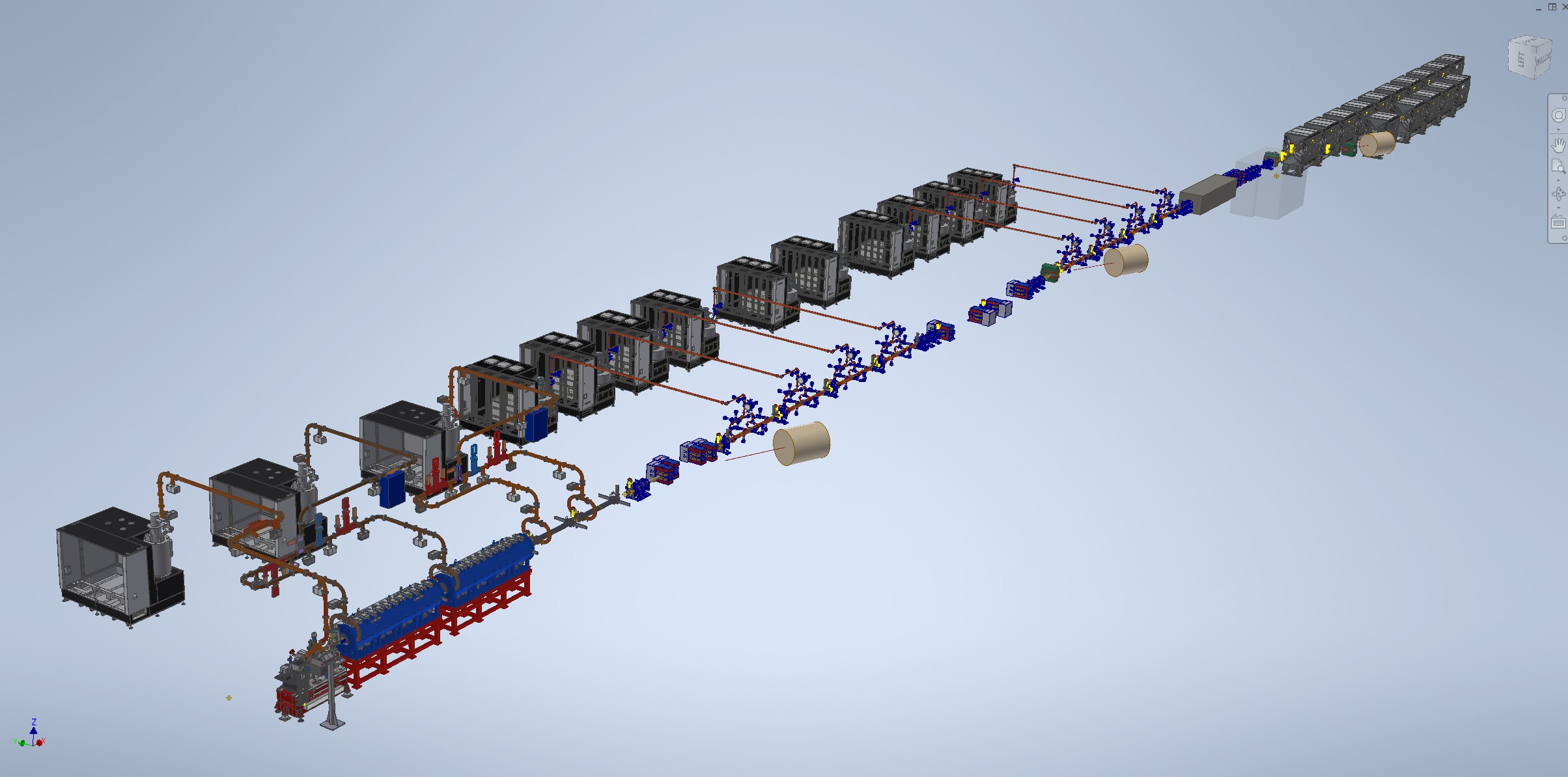 FEL
Plasma module
EuPRAXIA at LNF-INFN (Site 1)
X-band linac
Sparc-like photo injector
Laser-driven
wakefield acceleration
EuPRAXIA at ELI-Beamlines or EPAC  or Pisa or Salamanca…(site 2)
Distributed RI
2 FEL Construction Sites
Several Excellence Centers
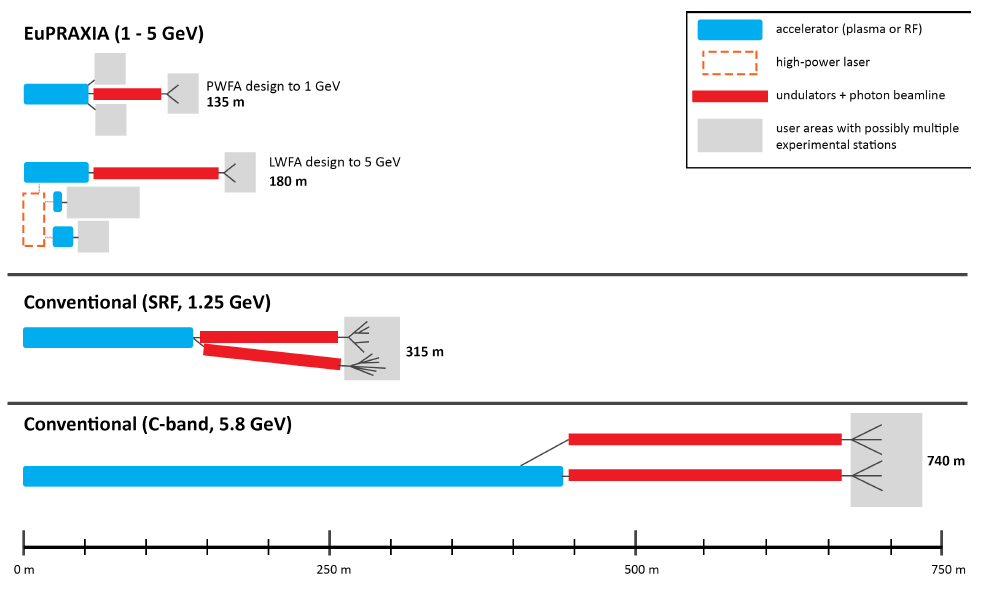 A. Biagioni |  Plasma components & systems for  EuPRAXIA | 27 – 28 January 2025, Desy Hamburg 	5
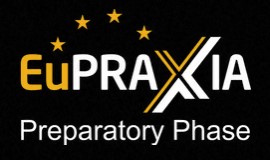 Outline
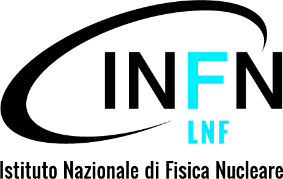 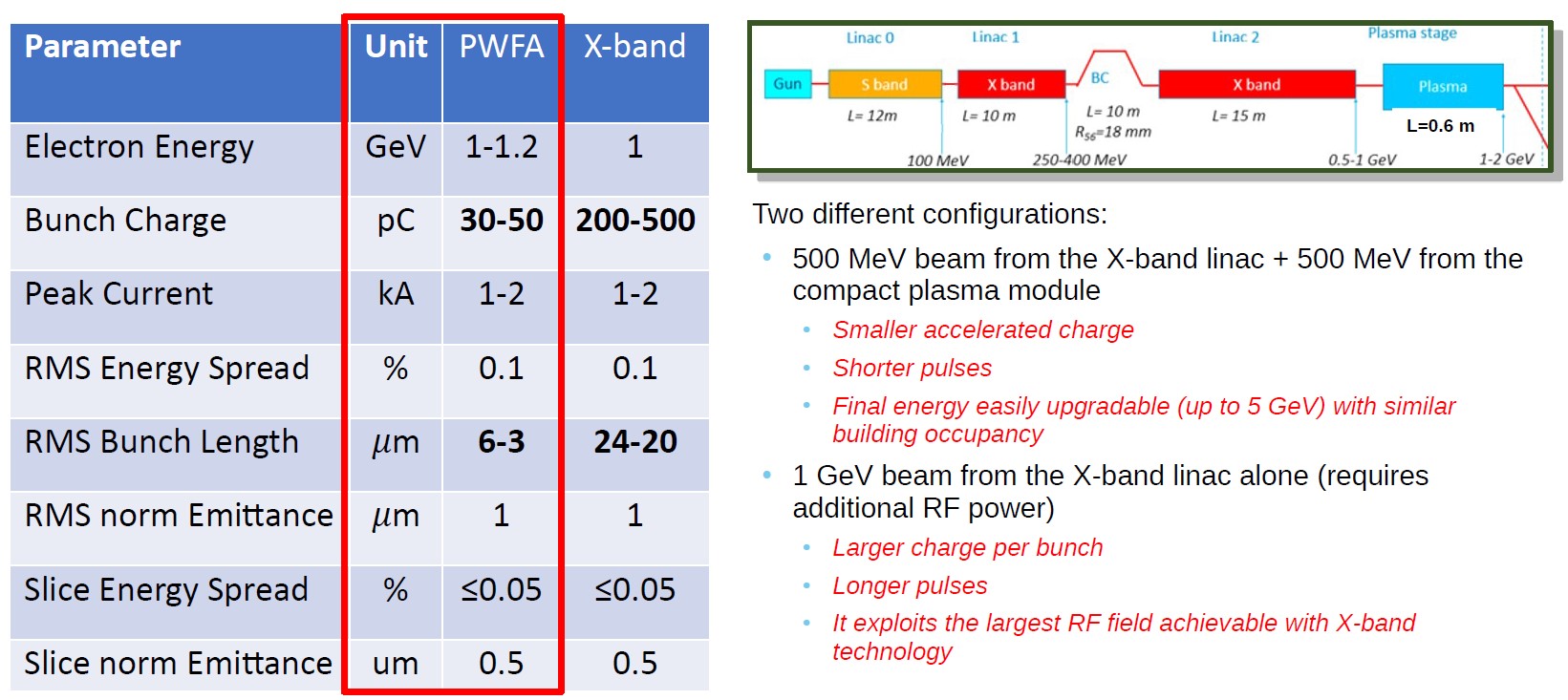 A. Biagioni |  Plasma components & systems for  EuPRAXIA | 27 – 28 January 2025, Desy Hamburg 	5
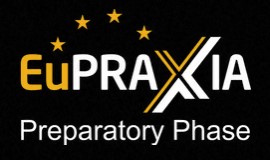 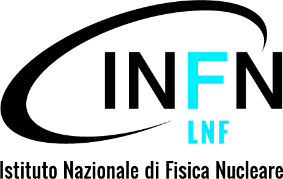 Plasma components for EuPRAXIA@SPARC_LAB
Plasma accelerating module for EuPRAXIA@SPARC_LAB
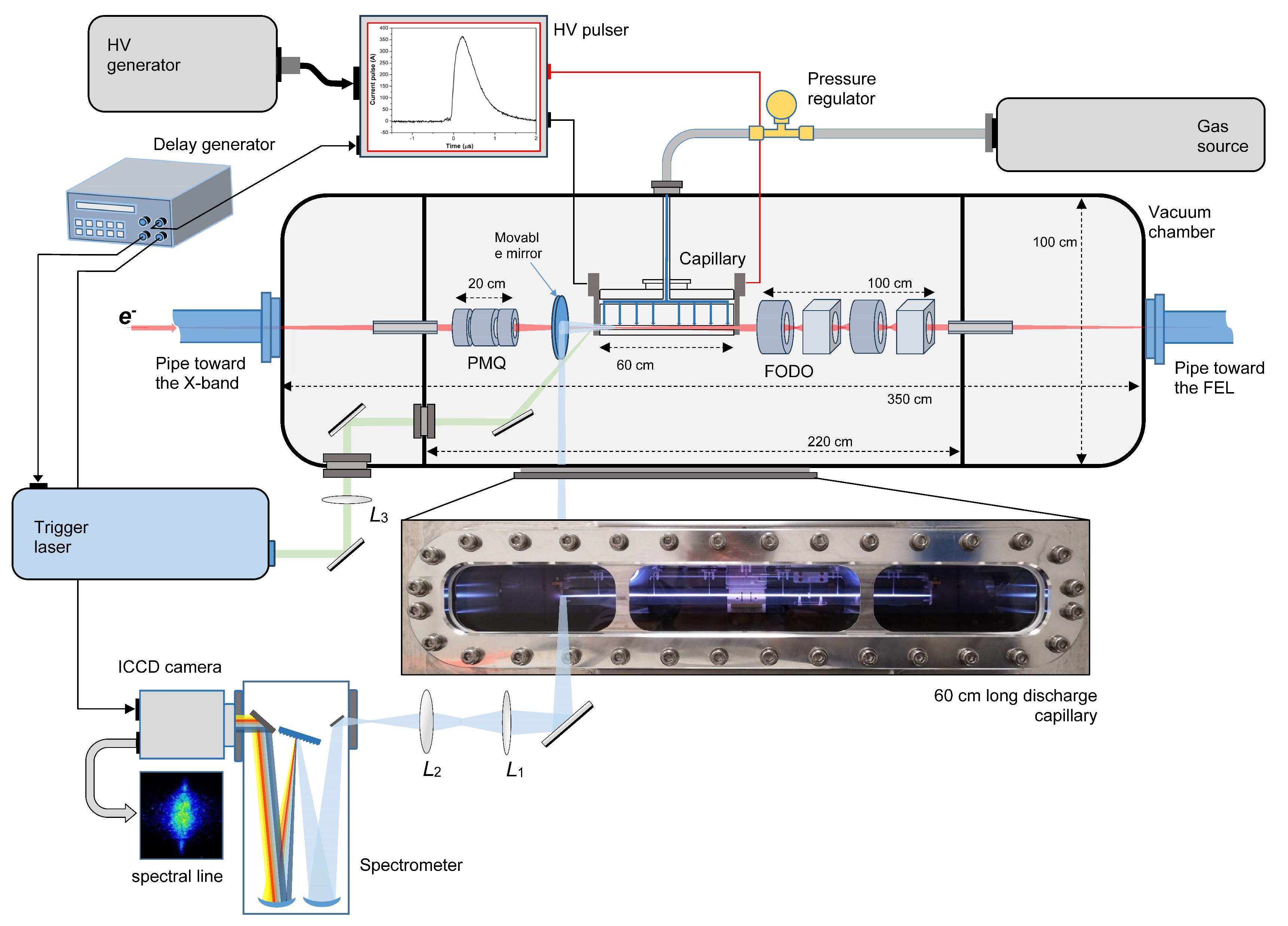 Direct plasma discharge for 60cm long capillary
Plasma stability
Longitudinal profiles 

Plasma sources operating at 100 – 400 Hz
Vacuum system requirements (neutral gas)
Capillary’s longevity
High-voltage sources for plasma formation 
Plasma diagnostics
Focusing and extraction system
A. Biagioni |  Plasma components & systems for  EuPRAXIA | 27 – 28 January 2025, Desy Hamburg 	5
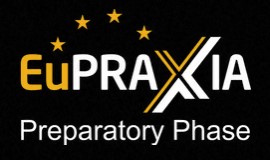 Outline
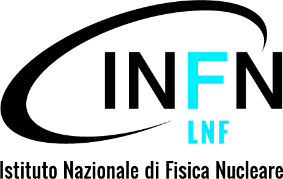 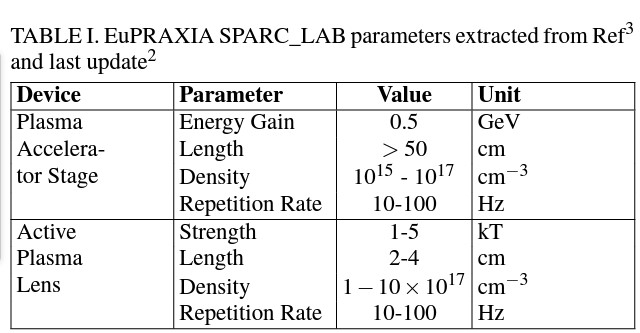 1.1 GeV (1 GV/m  60cm capillary - density 1016 cm-3)
Fabrication by machining
10 increasing diameter
Density range 1016 -1017 cm-3 
13 kV with 500 A
100 Hz rep Rate (nominal value)
100-400 Hz
1017
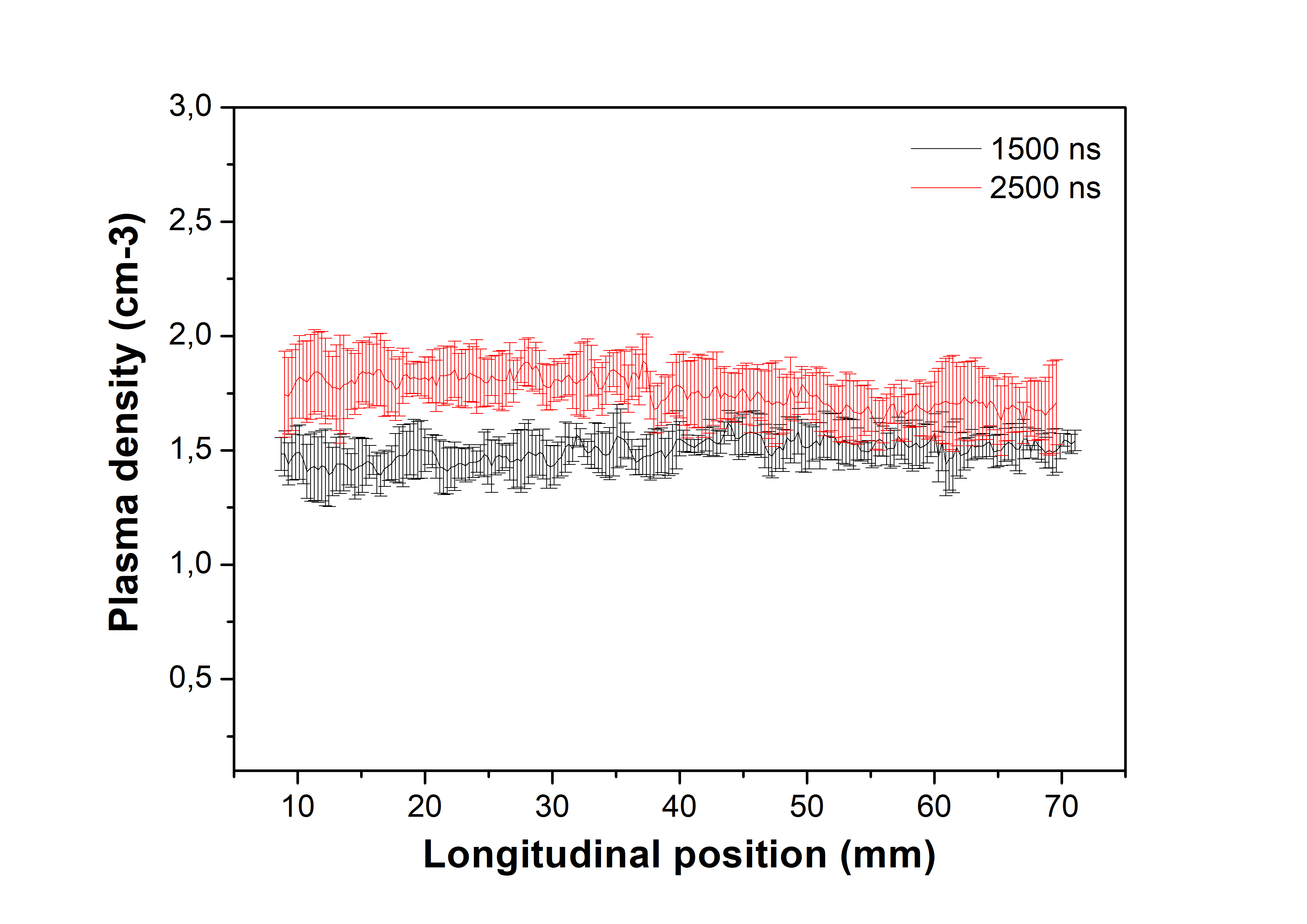 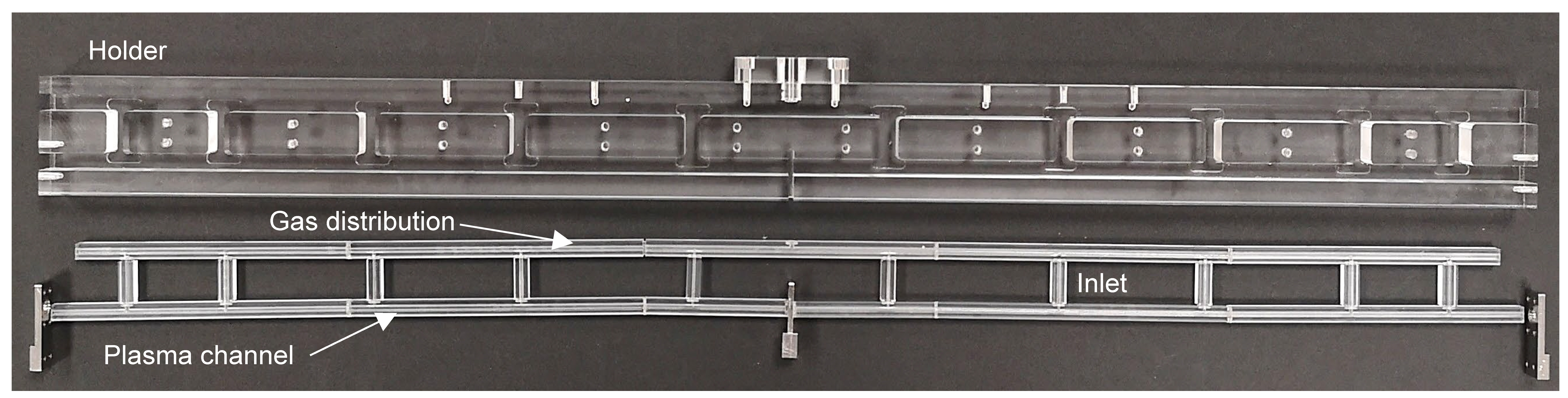 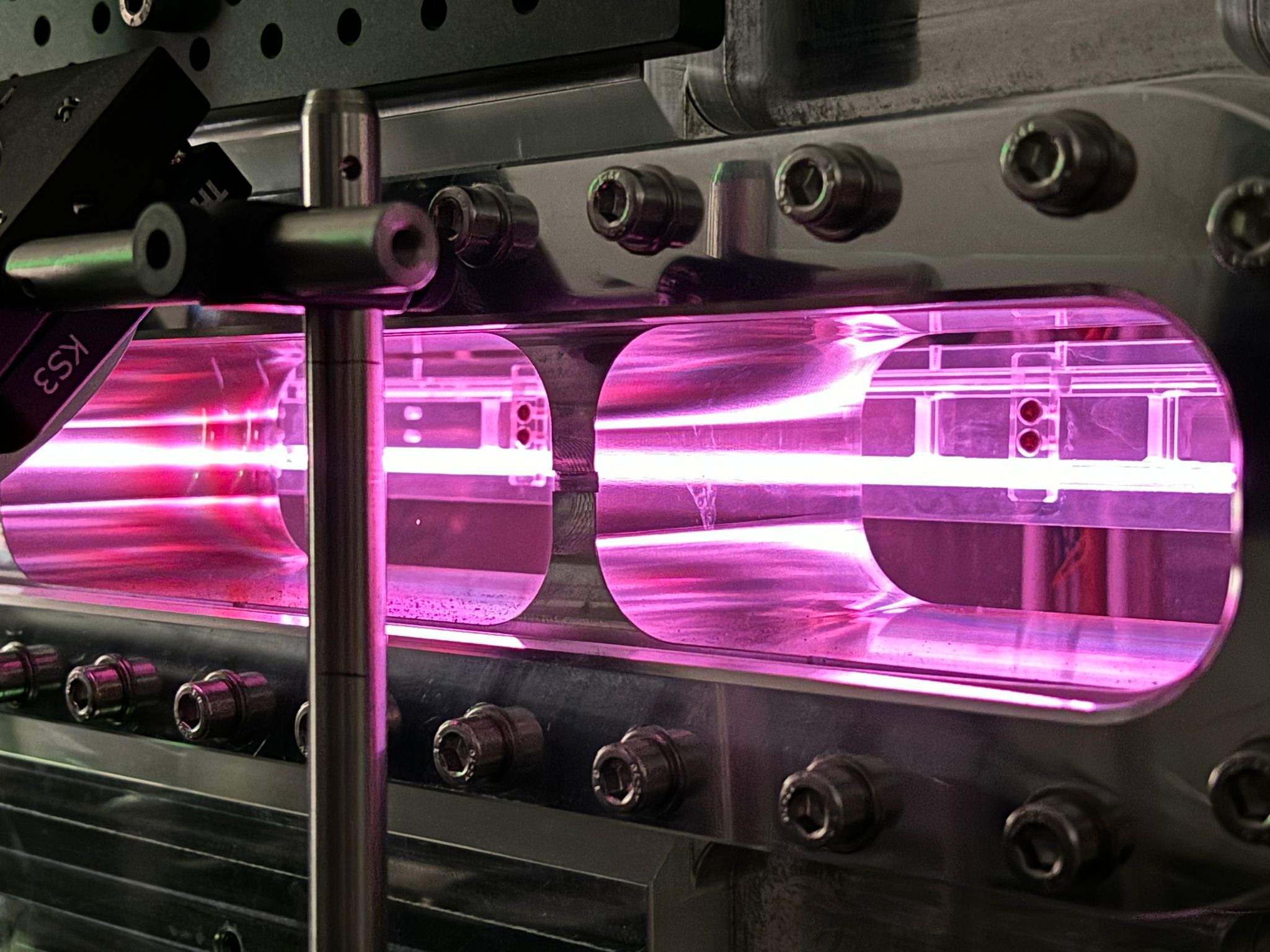 A. Biagioni |  Plasma components & systems for  EuPRAXIA | 27 – 28 January 2025, Desy Hamburg 	5
Plasma lenses applicaitons
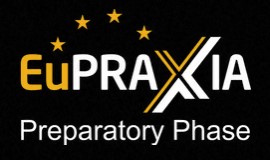 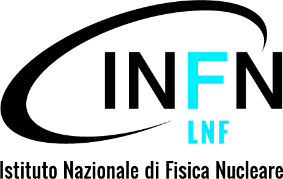 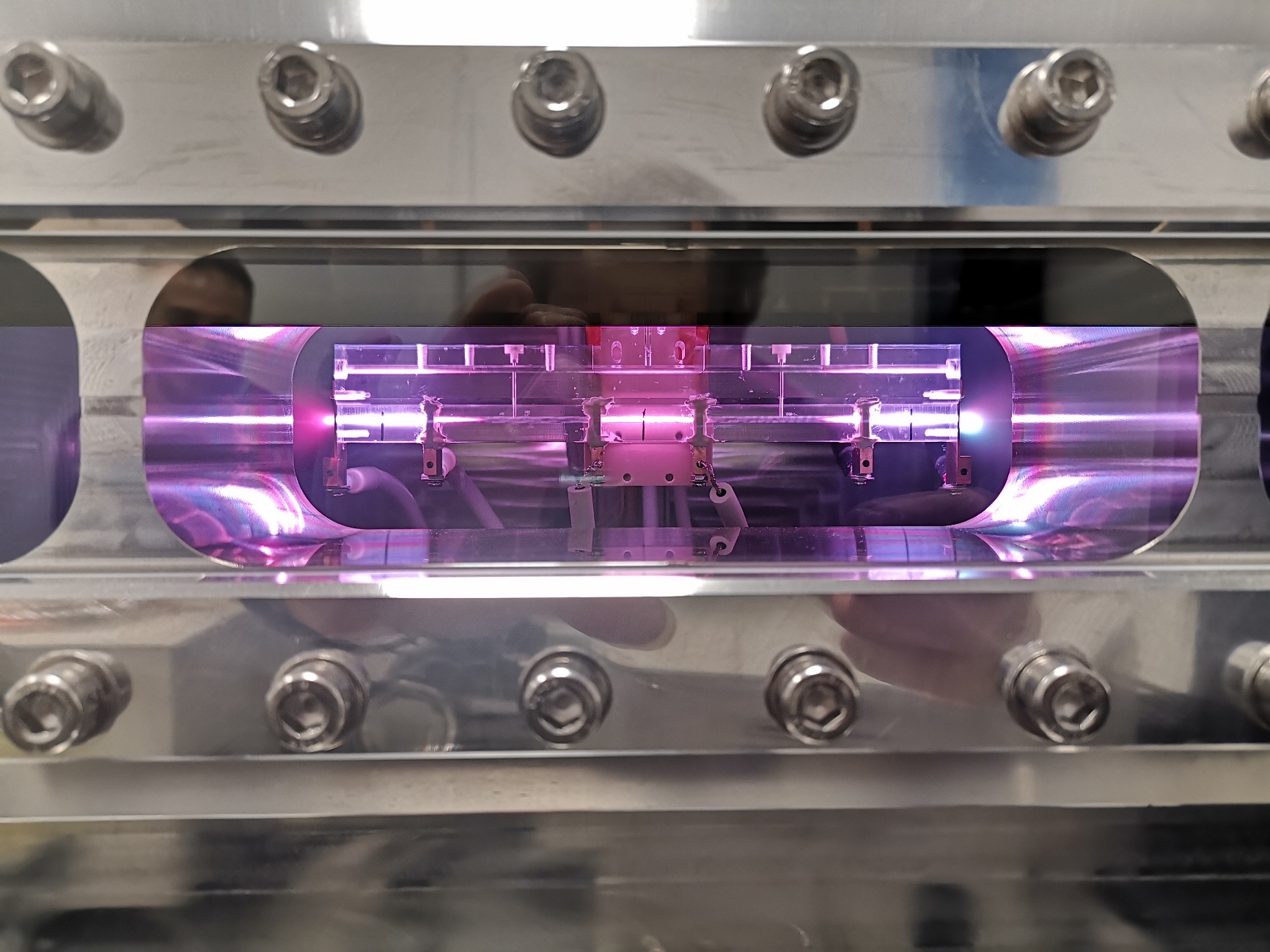 Lens ON	Acc ON		Lens ON
Plasma lenses for Focusing

Plasma lenses for driver/witness separation
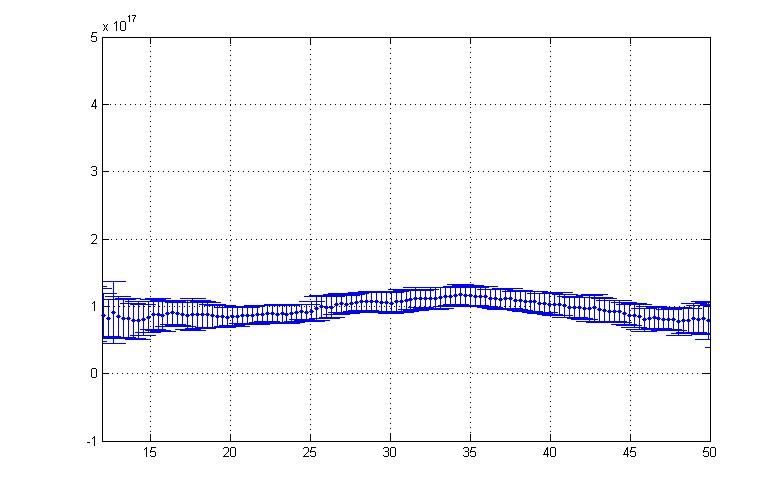 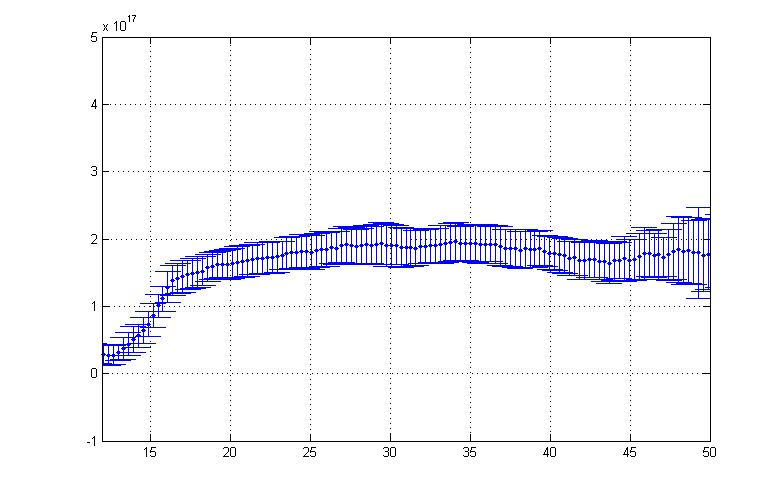 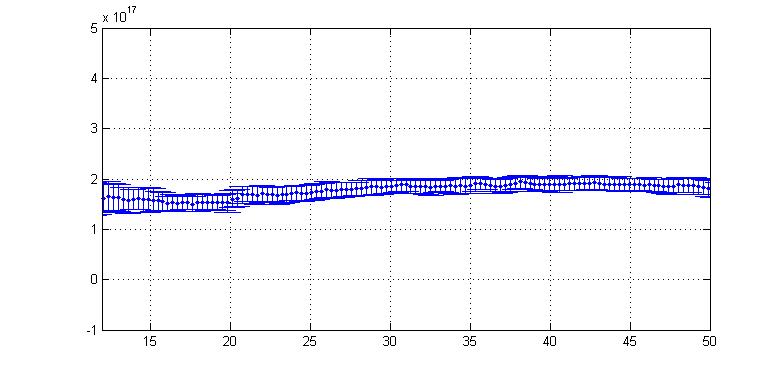 Acc-200A
Lens-500A
A. Biagioni |  Plasma components & systems for  EuPRAXIA | 27 – 28 January 2025, Desy Hamburg 	5
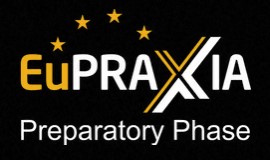 Outline
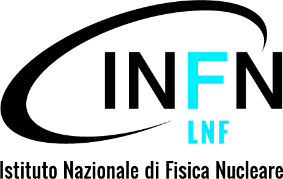 To operate at high repetition rate with gas-filled capillary-discharge the key point is the thermal dissipation
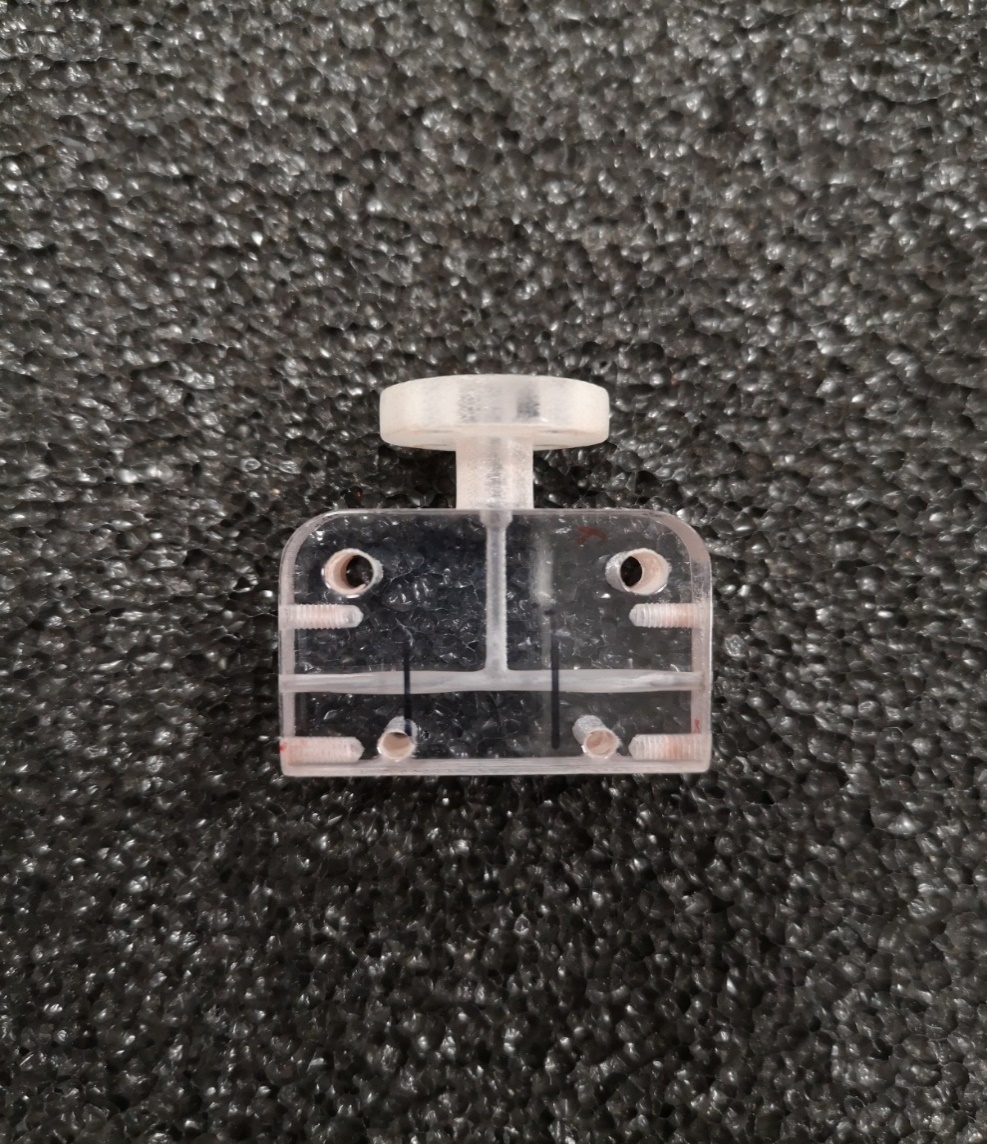 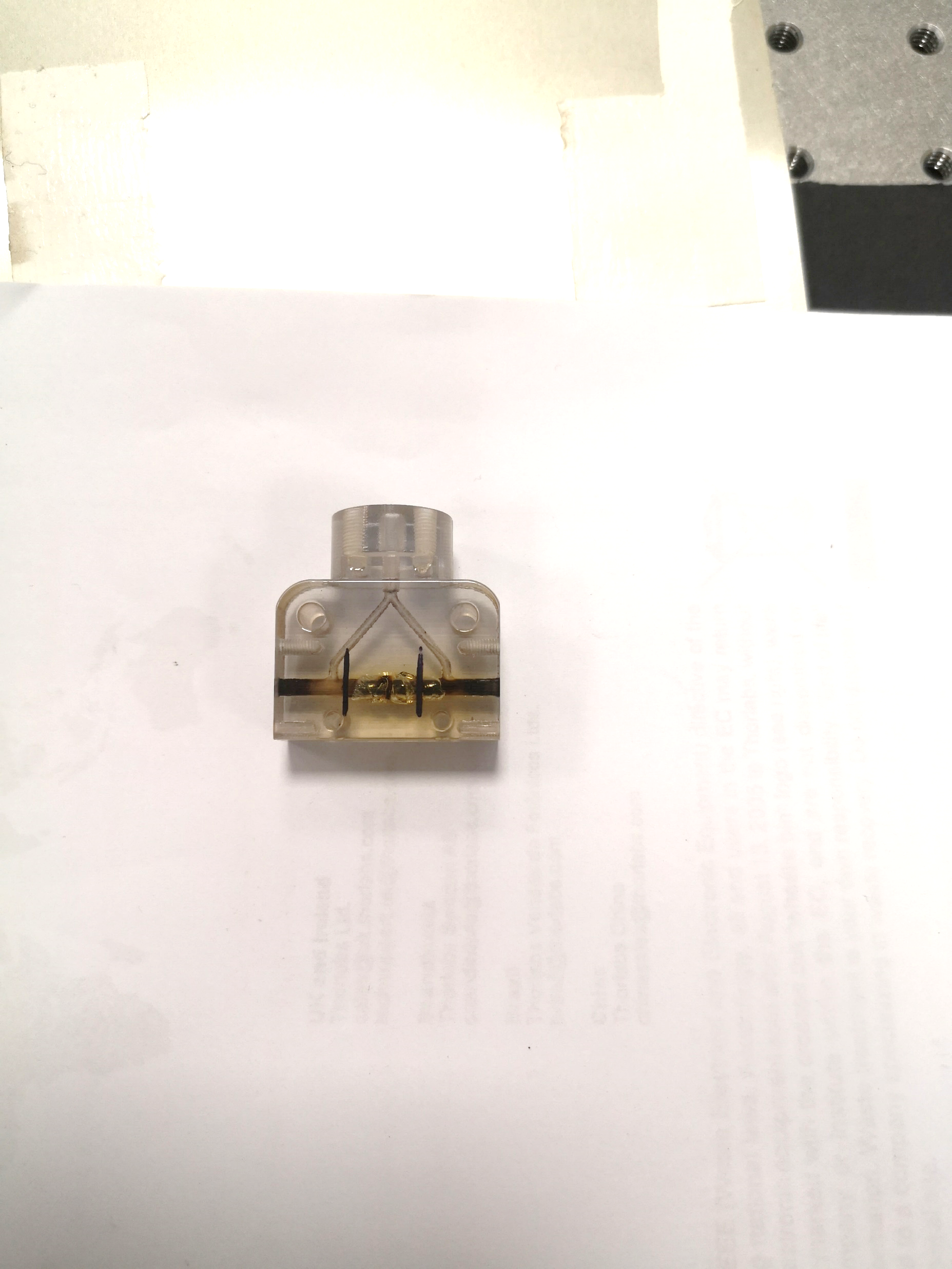 Sapphire
Ceramics
3D plastic materials
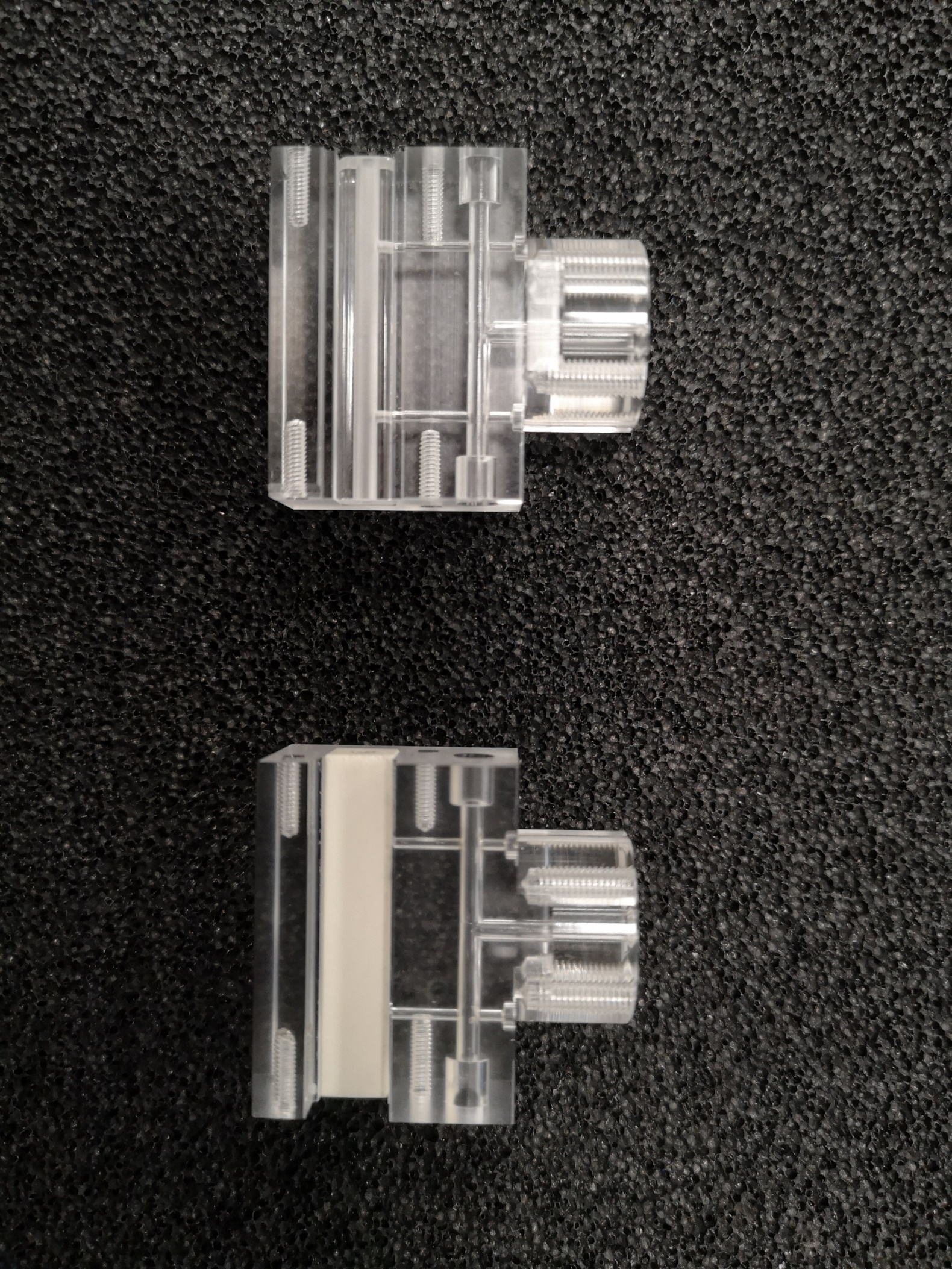 105 shots/1 Hz
7x104 shots/30 Hz
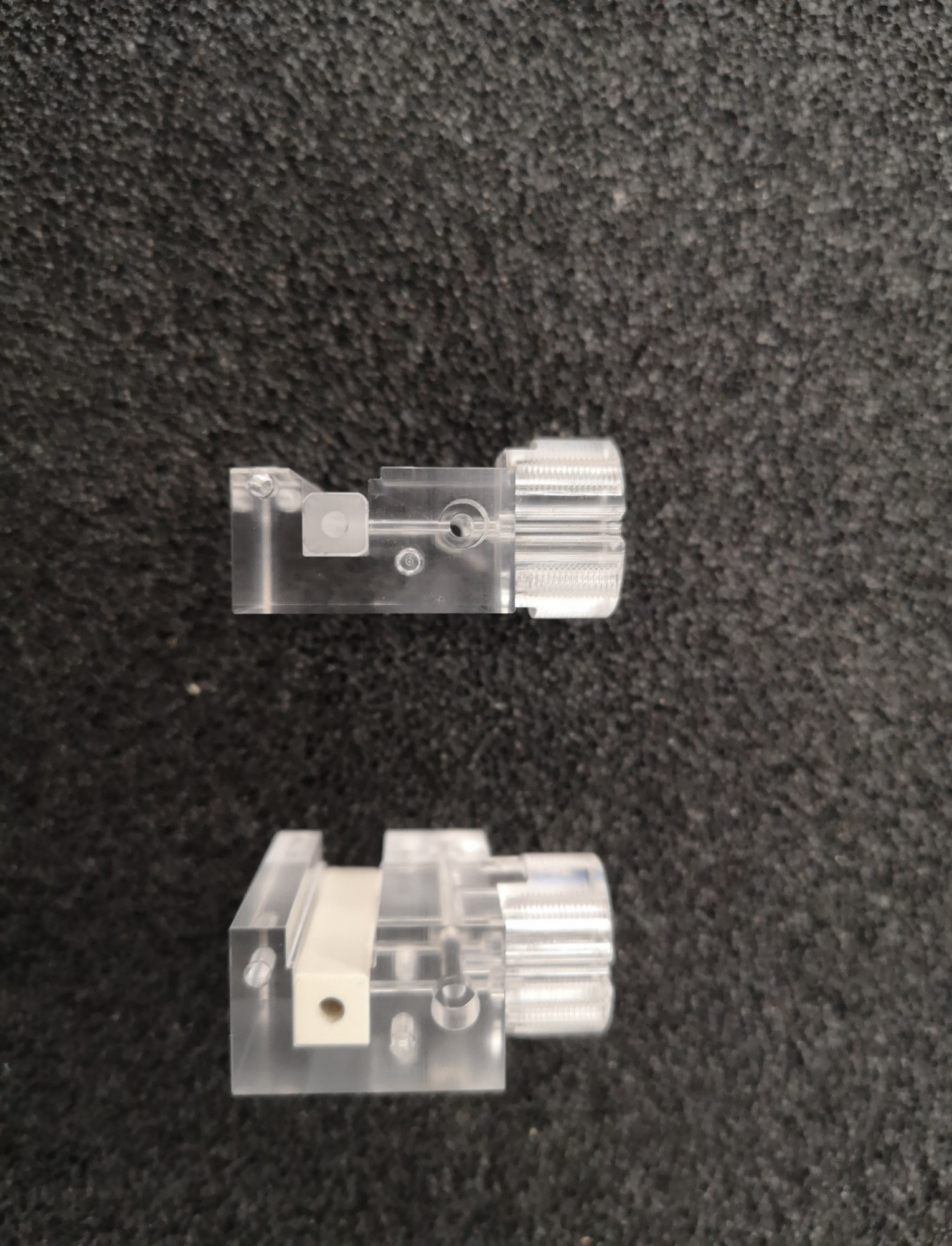 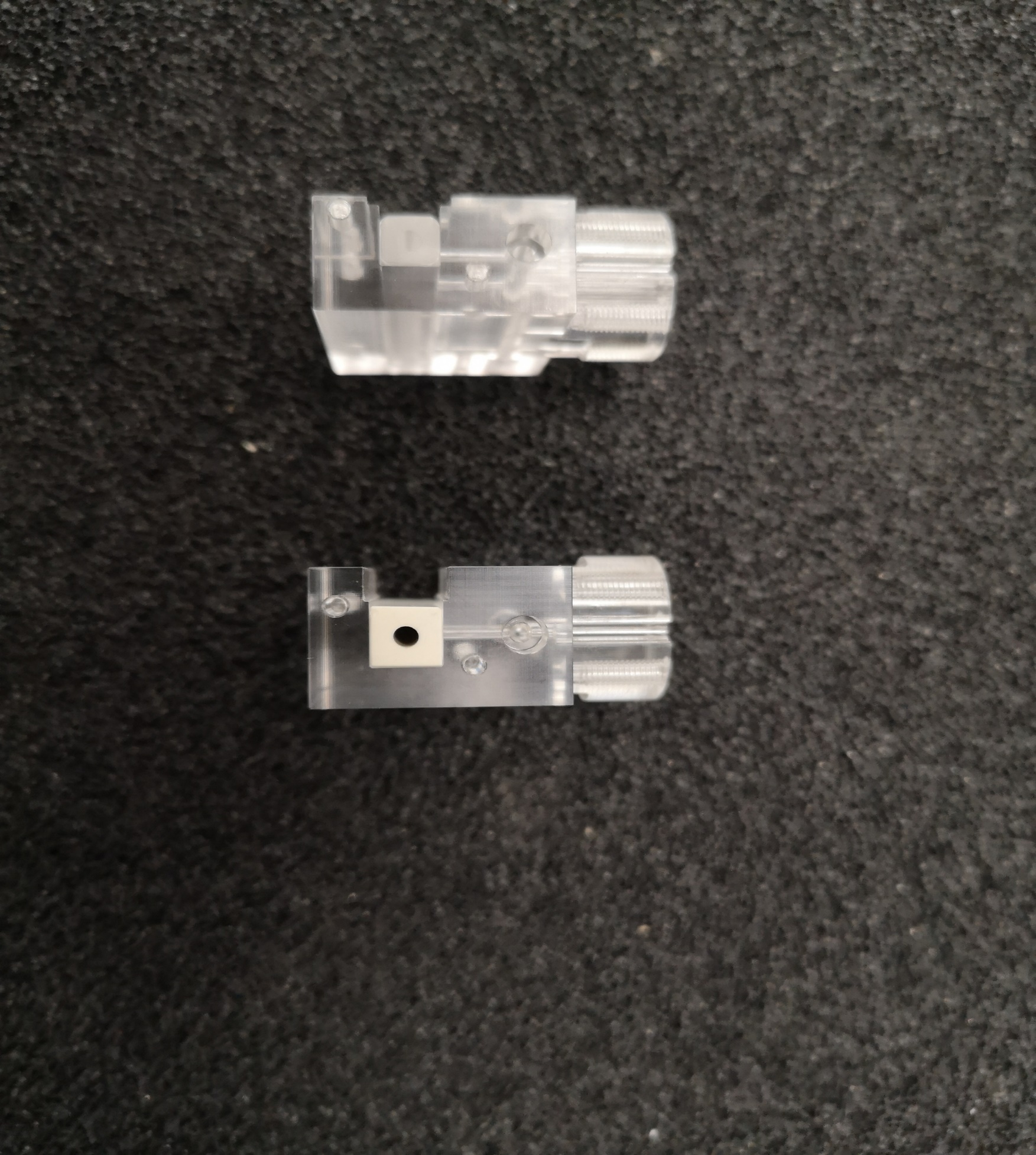 150 Hz repetition rate discharges 2x107 shots No damages observed
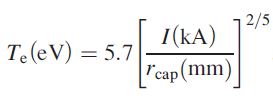 ~ 4 eV
40 W/mK at 25°C Sapphire

93 W/mK at 25°C Ceramics
k
A. Biagioni |  Plasma components & systems for  EuPRAXIA | 27 – 28 January 2025, Desy Hamburg 	5
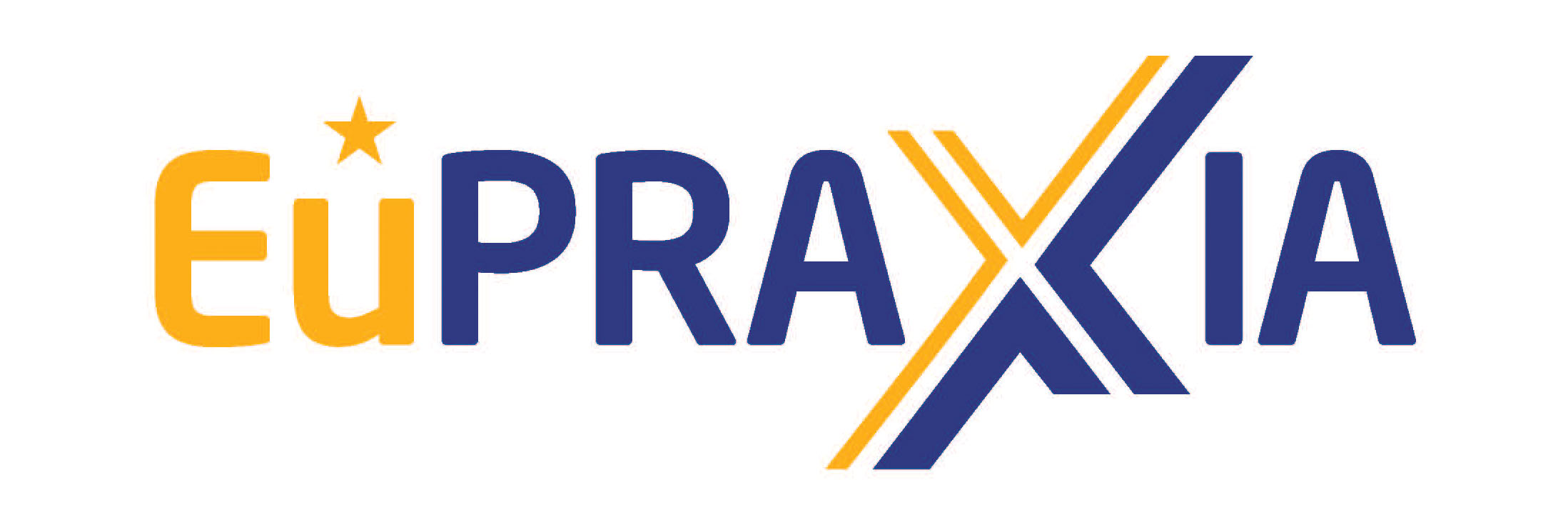 Plasma accelerating module - HV source
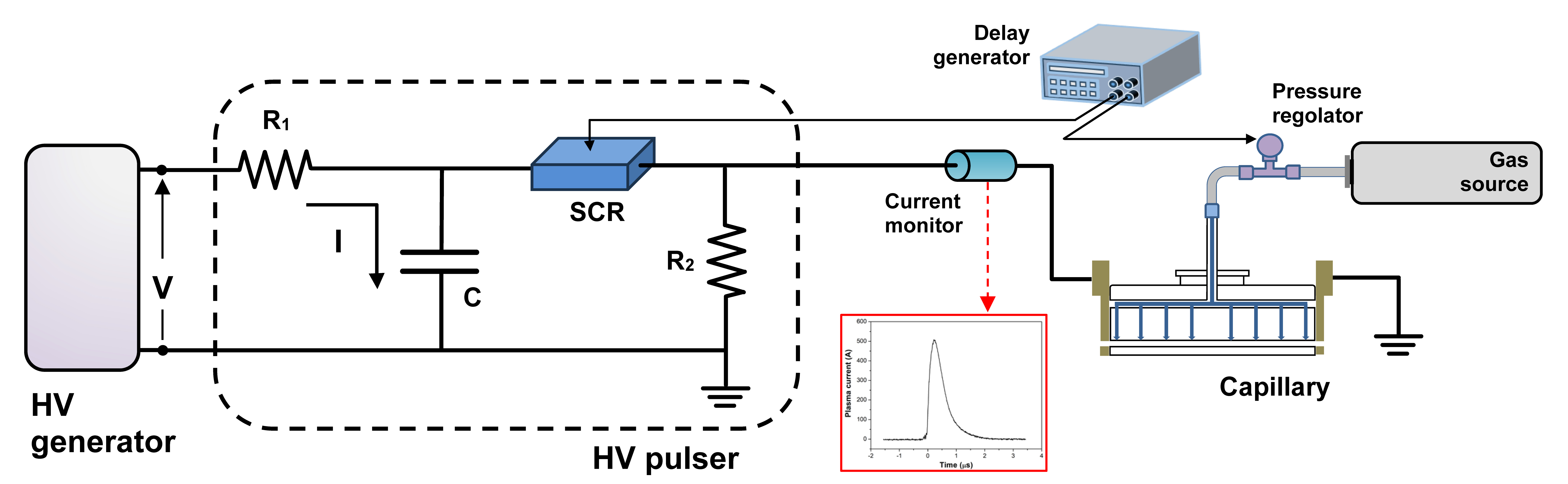 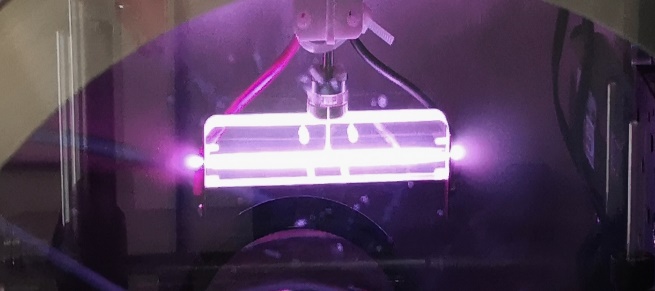 Q=CV=10kV x 40nF = 0.4x10-3 C
tc = dQ/Ic = 2 ms at 200 mA
Rep Rate <= 500 Hz
V = 10 – 15 kV
Ip = 400 – 500 A
Δt = 600 ns FWHM
HV generator

High voltage for plasma formation (Max 30 kV)

High current output for high repRATE (150-200 mA)
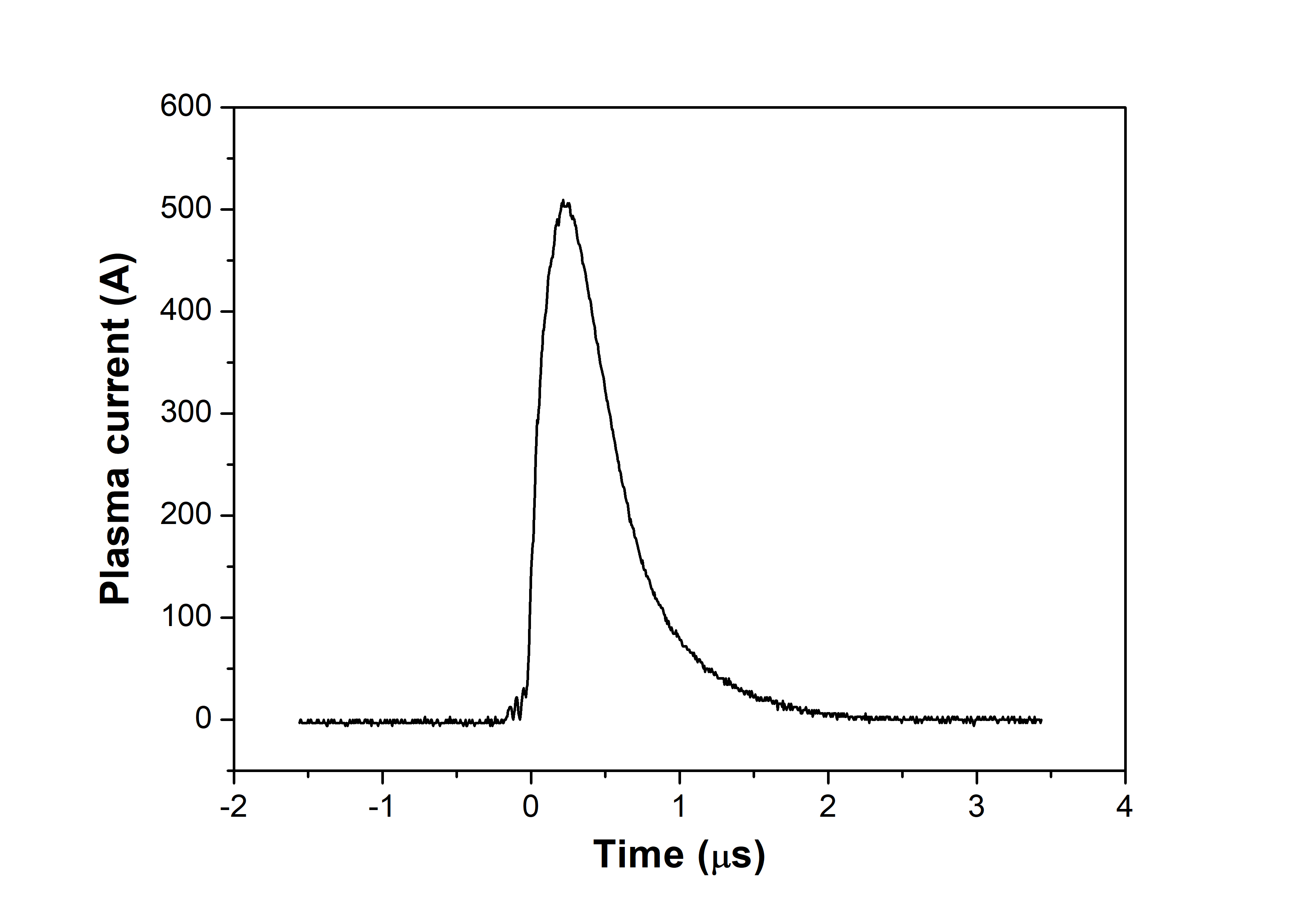 100 to 2500 A
1 to 100 Hz
Δt = 600 ns
In principle, there are no limitations to high repetition rate (>400 Hz) for HV generator and pulser  but overheating problems could cause damages
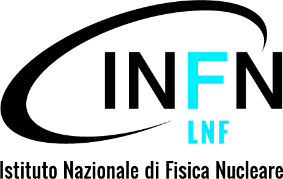 Angelo.Biagioni@lnf.infn.it | TDR Review committee 26 – 28 June 2024 | Page 13/17
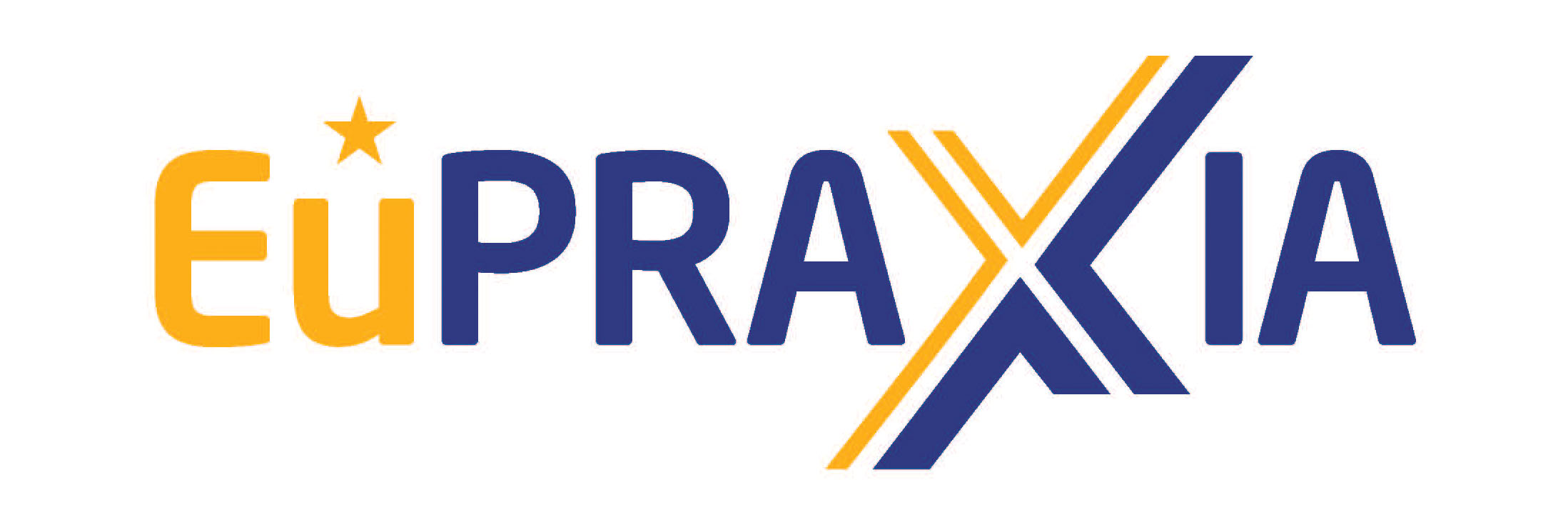 High repetition rate plasma sources- HV source
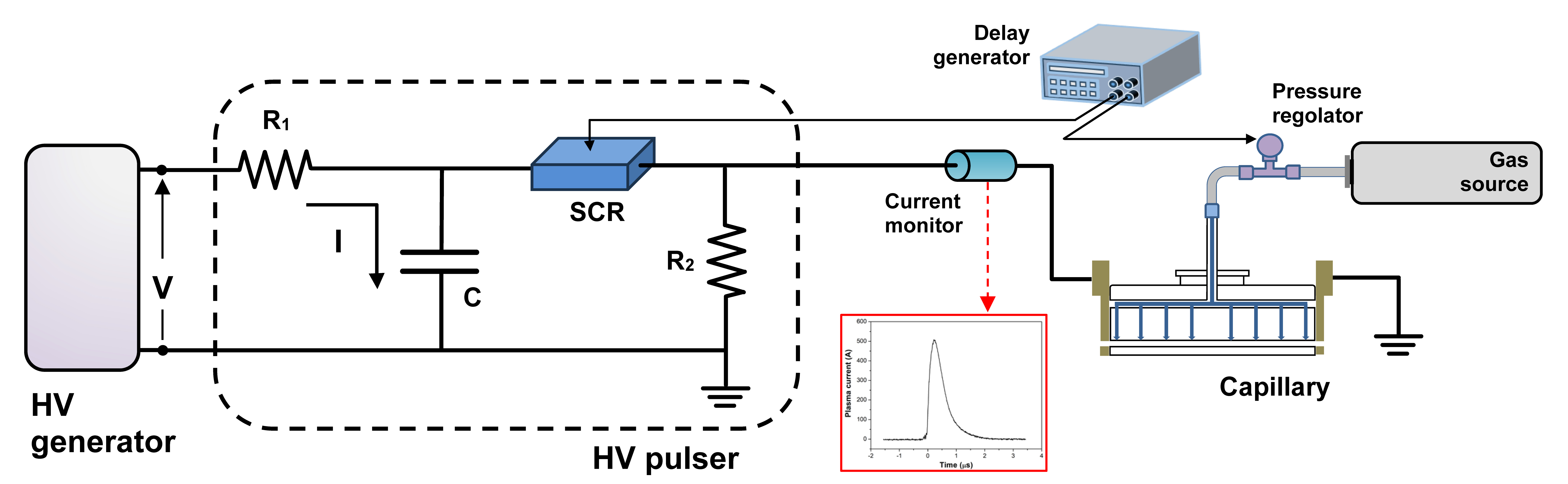 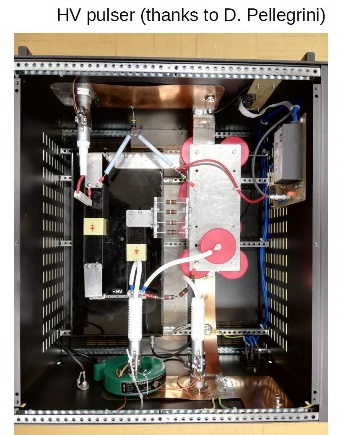 Air cooling system
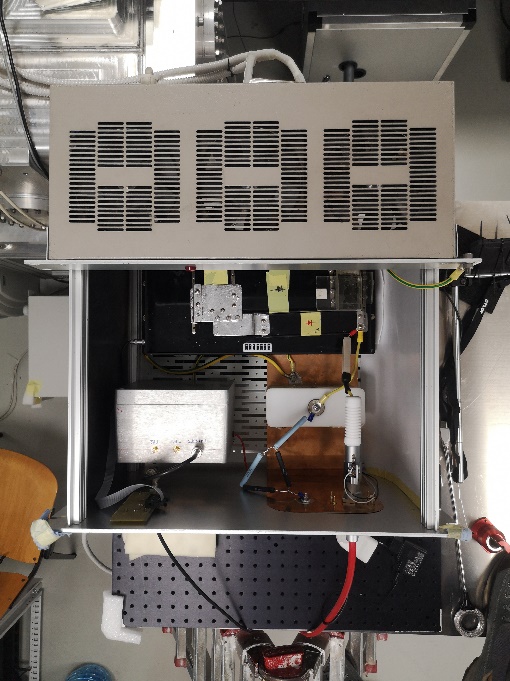 40@150 Hz
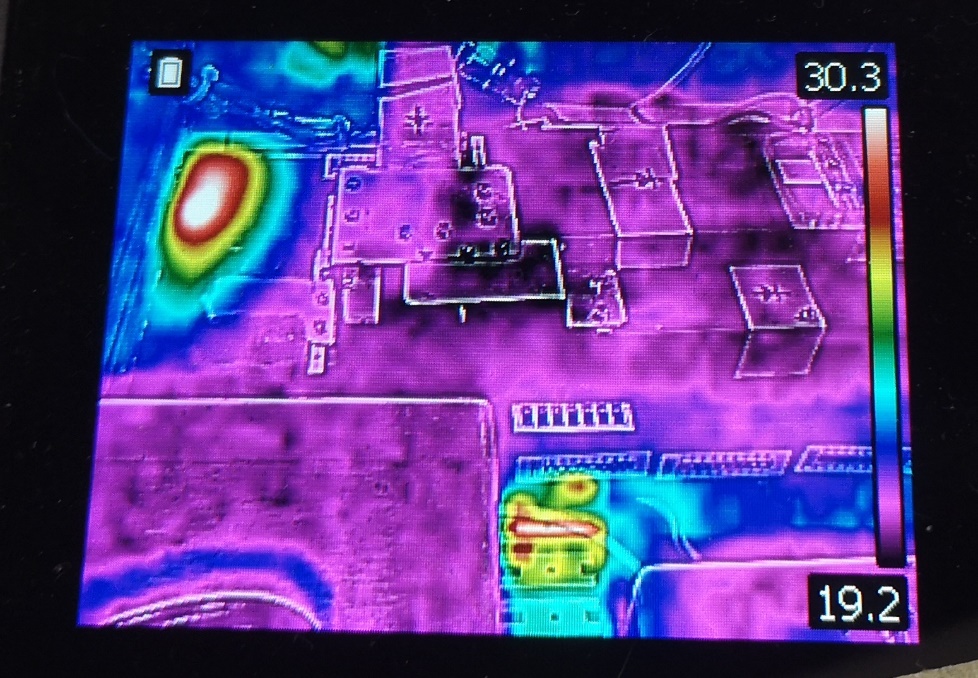 SCR
SCR
For higher repRATE  an oil cooling system for SCR 
component will be used (in box)
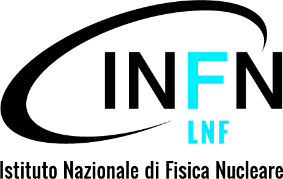 Angelo.Biagioni@lnf.infn.it | TDR Review committee 26 – 28 June 2024 | Page 14/17
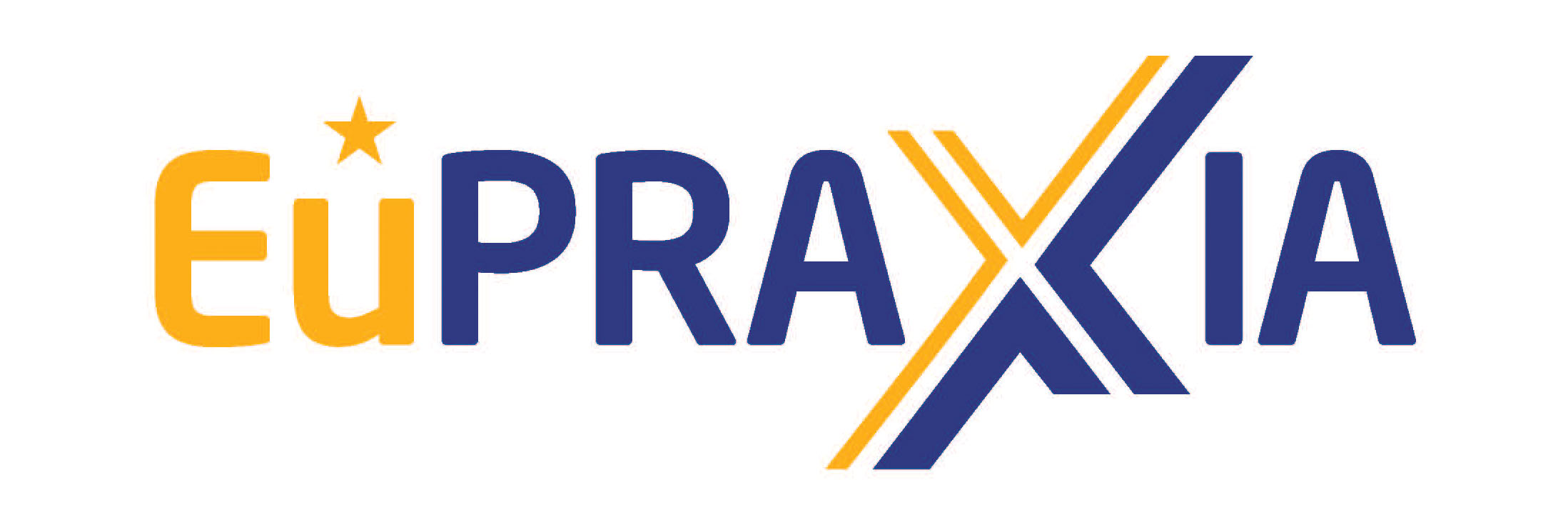 High repetition rate plasma sources- HV source
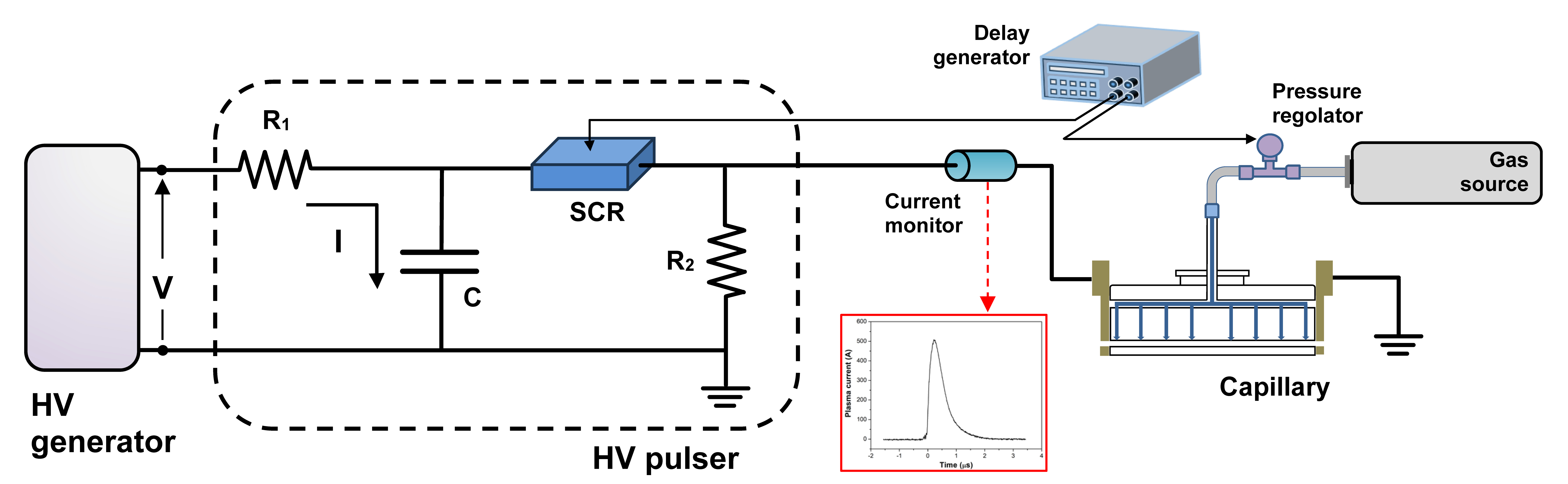 HV pulses pulse from a low-voltage DC supply

Very short pulses (tens of ns)

charging N capacitors in parallel at Vc (output NVc)

Discharge N capacitors in series (short pulse) 

Laser ignition for spark gaps

new high-voltage cable design to limit inductive effects (oscillations and pulse duration)
HV pulses/High currents pulse from a low-voltage DC supply






Very short pulses (tens of ns)

Lower Thermal energy per pulse

Higher repRATE
Marx generator
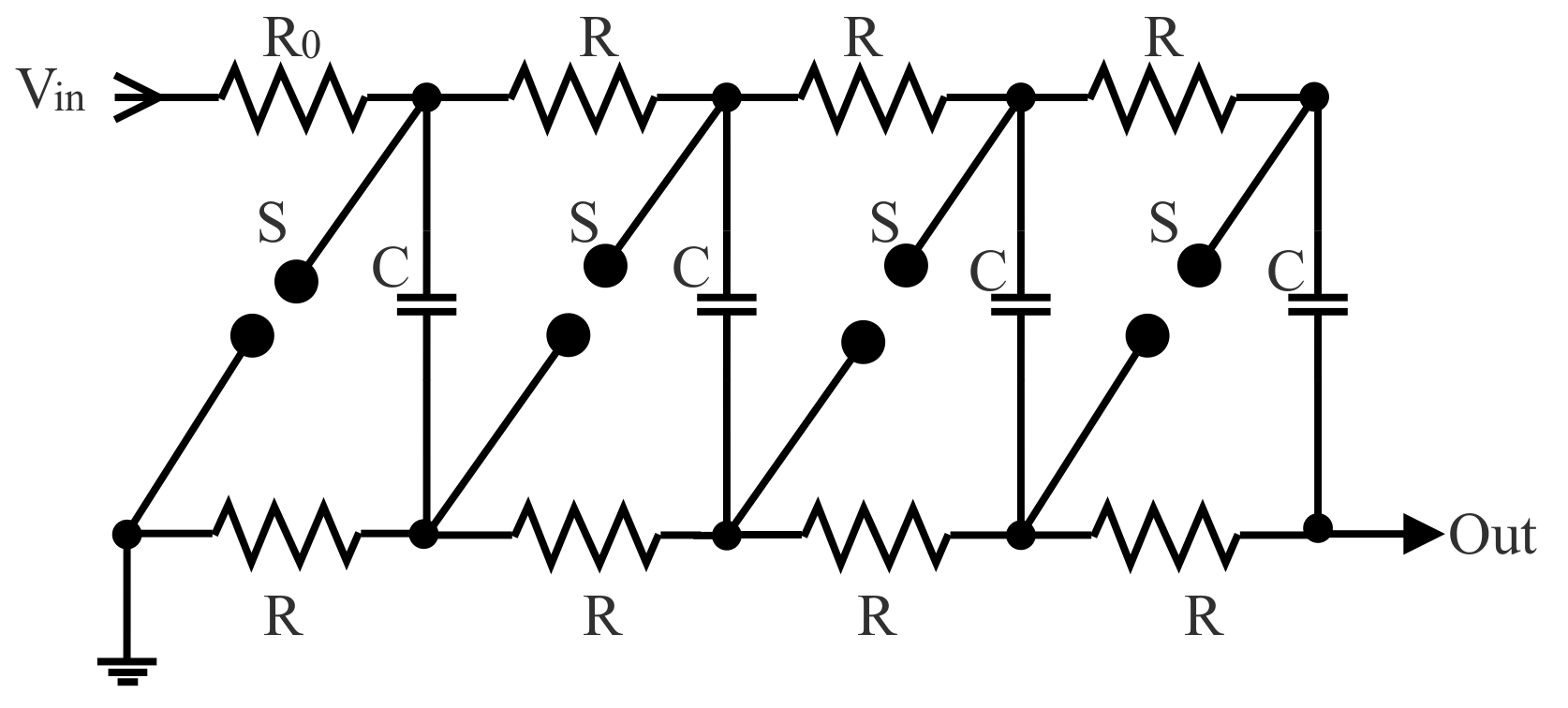 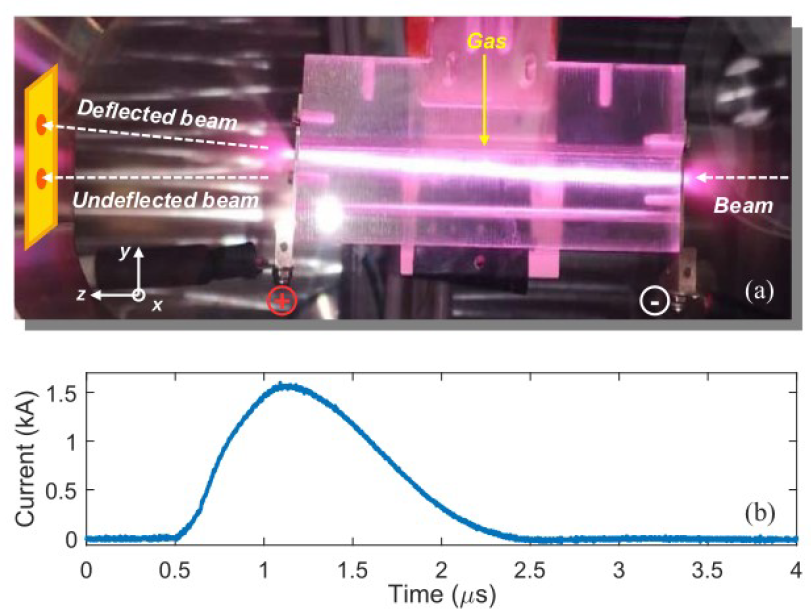 ABP
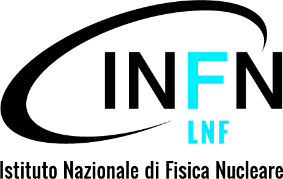 Angelo.Biagioni@lnf.infn.it | TDR Review committee 26 – 28 June 2024 | Page 14/17
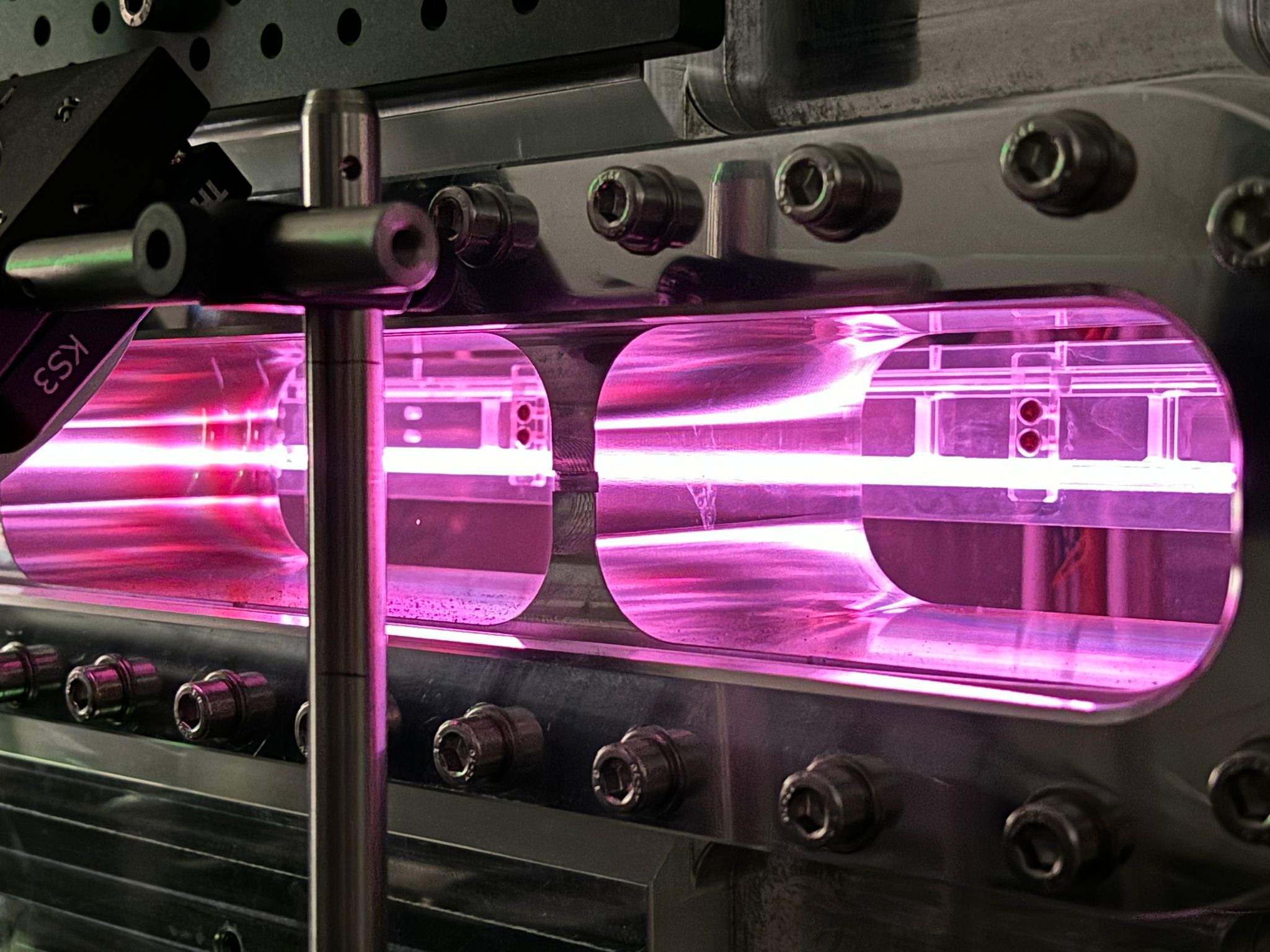 Thank you for your attention
Angelo.Biagioni@lnf.infn.it